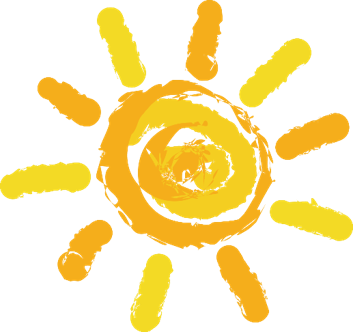 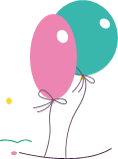 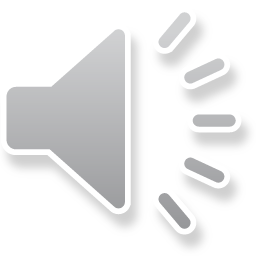 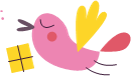 图形的秘密
猜一猜
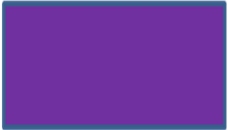 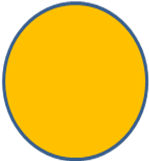 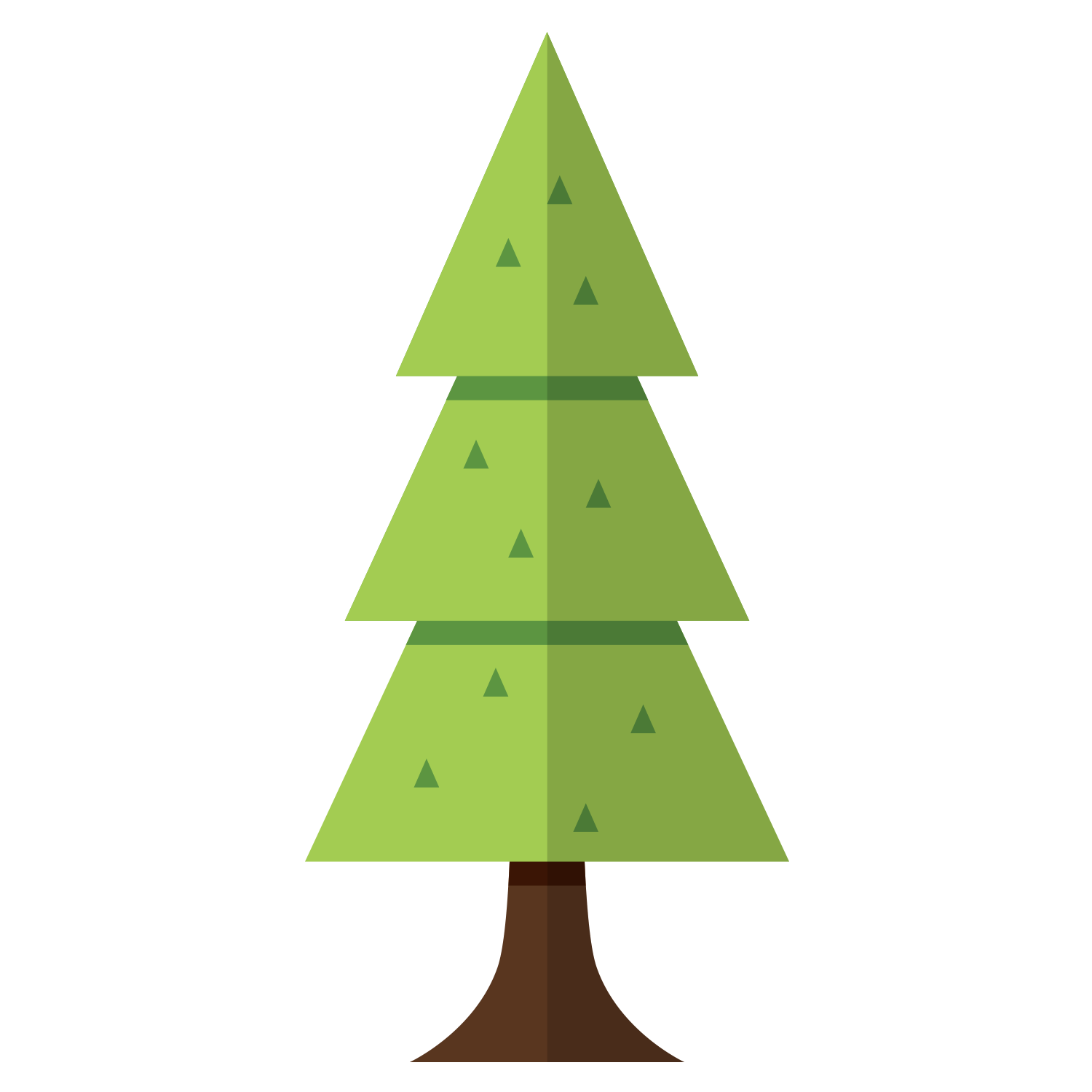 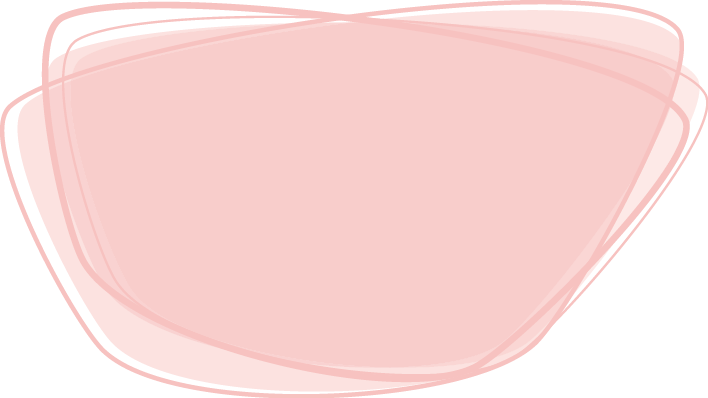 小朋友，你能猜出这三个分别是什么图形吗？说一说看！
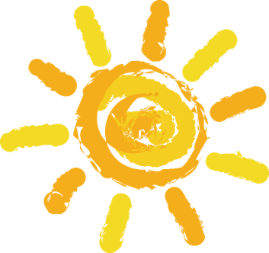 折一折
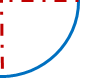 （图2）
（图1）
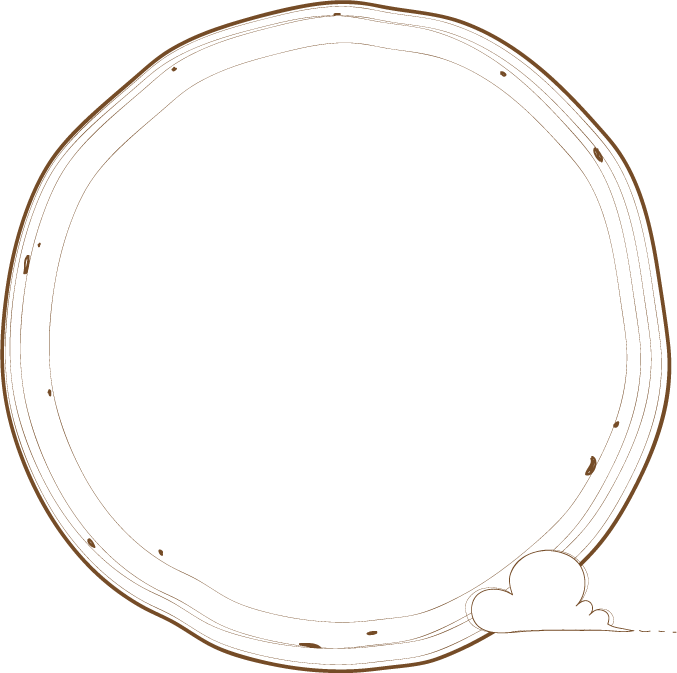 1、小朋友猜一猜，图1对折几次变成图2呢？
2、动手试一试！
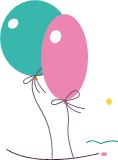 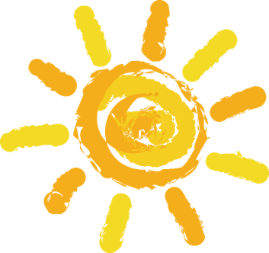 折一折
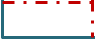 （图4）
（图3）
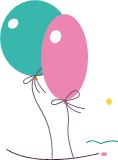 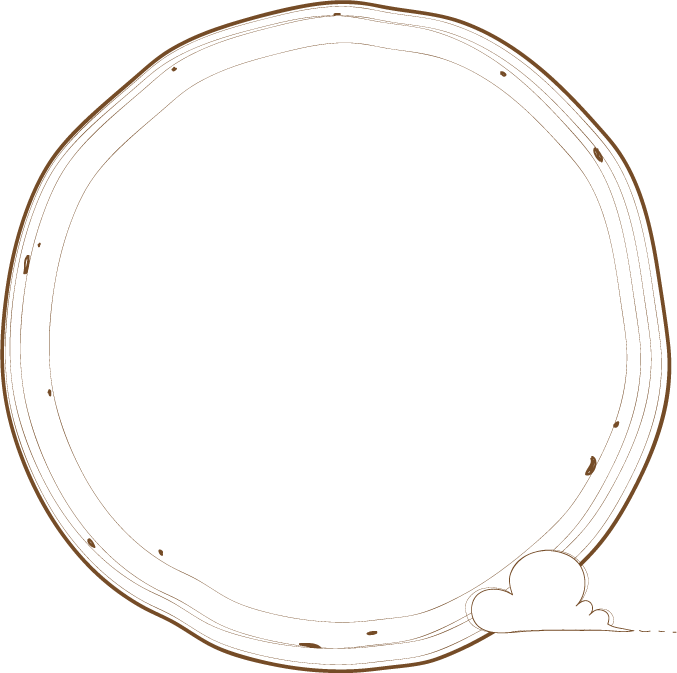 1、图3的长方形对折几次变成图4？
2、折折看！
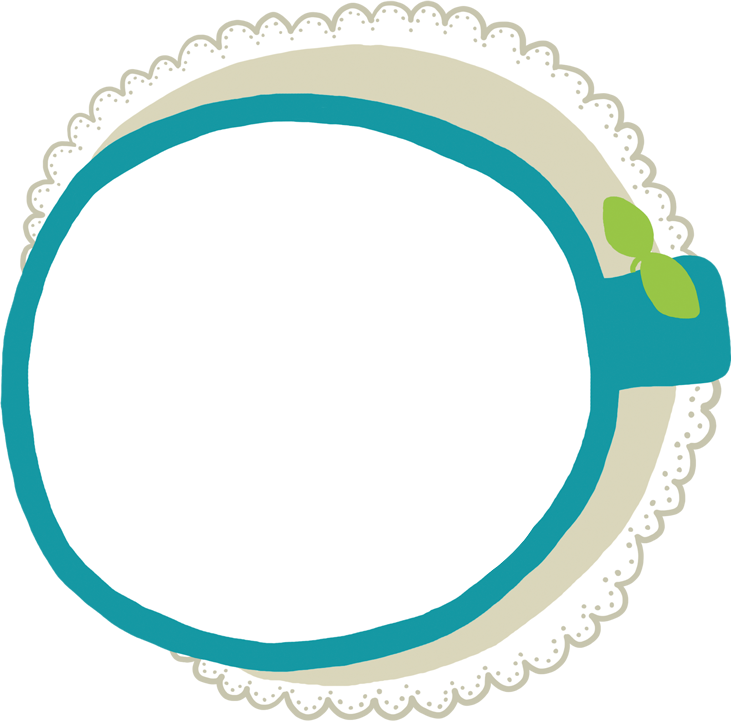 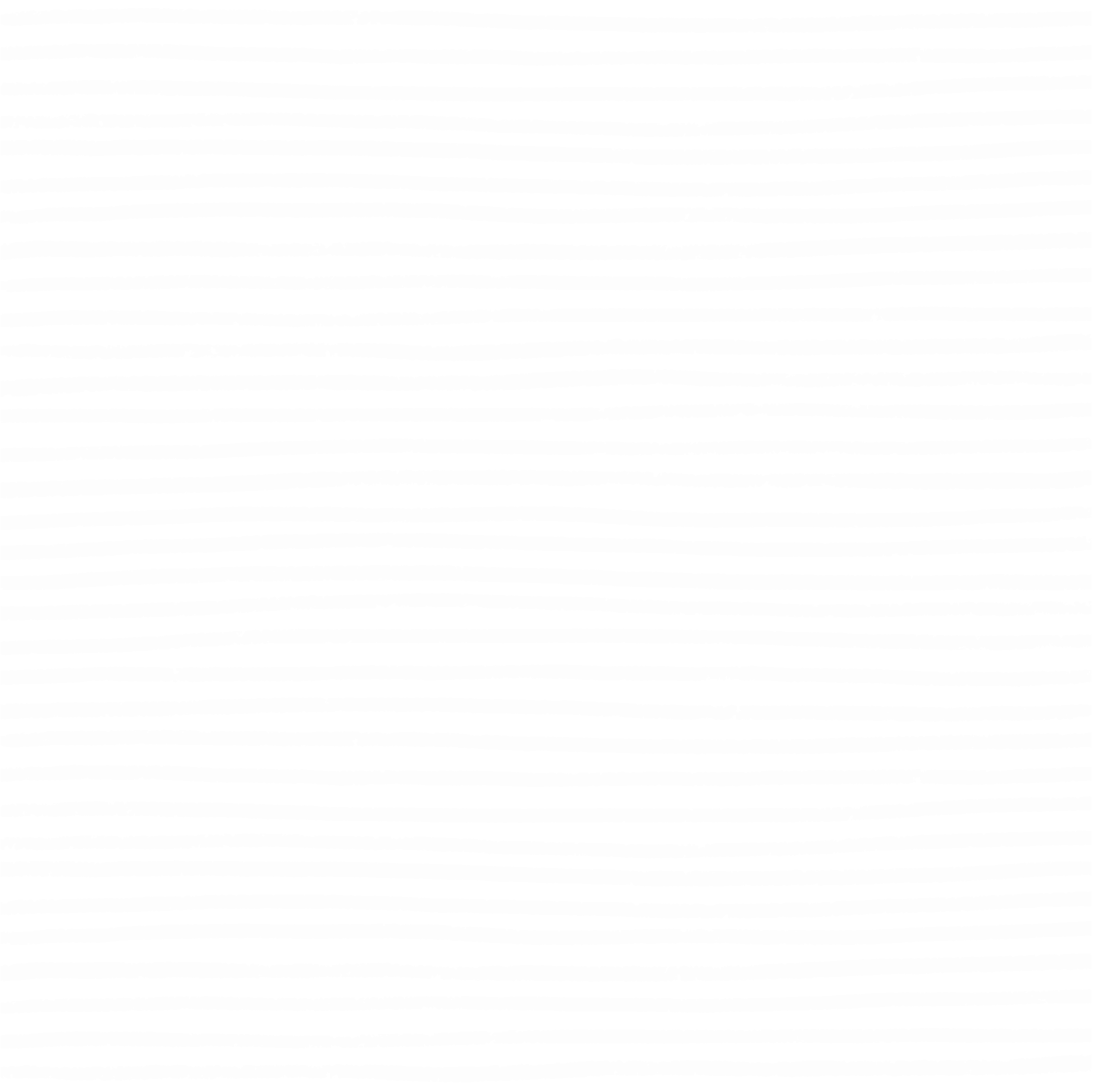 思考：正方形对折2次，最后是怎样的图形？
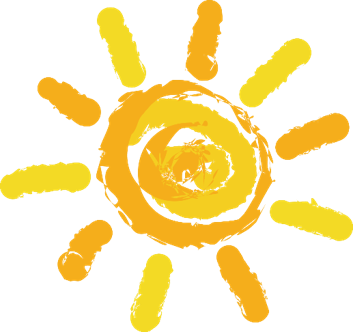 (                                  )
对折1次
对折2次
还可以怎么折？
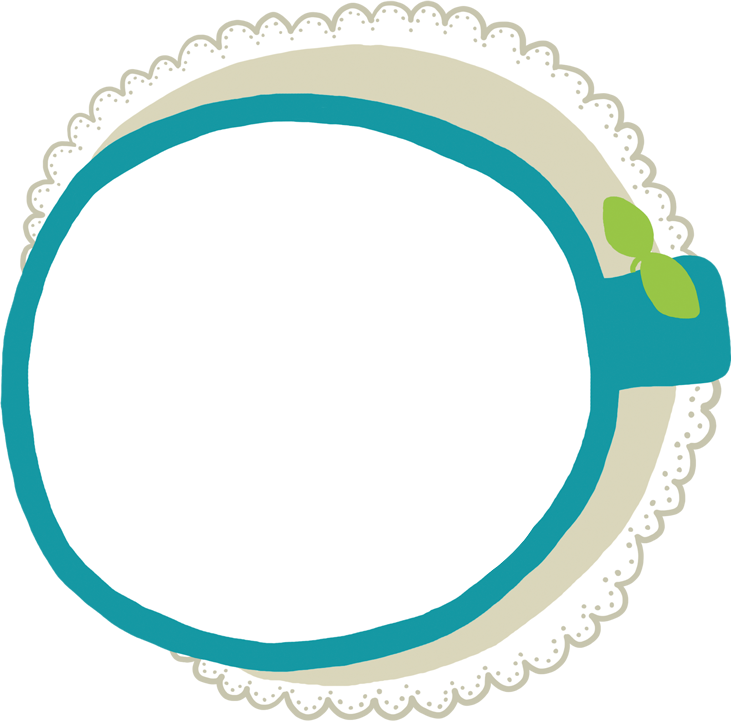 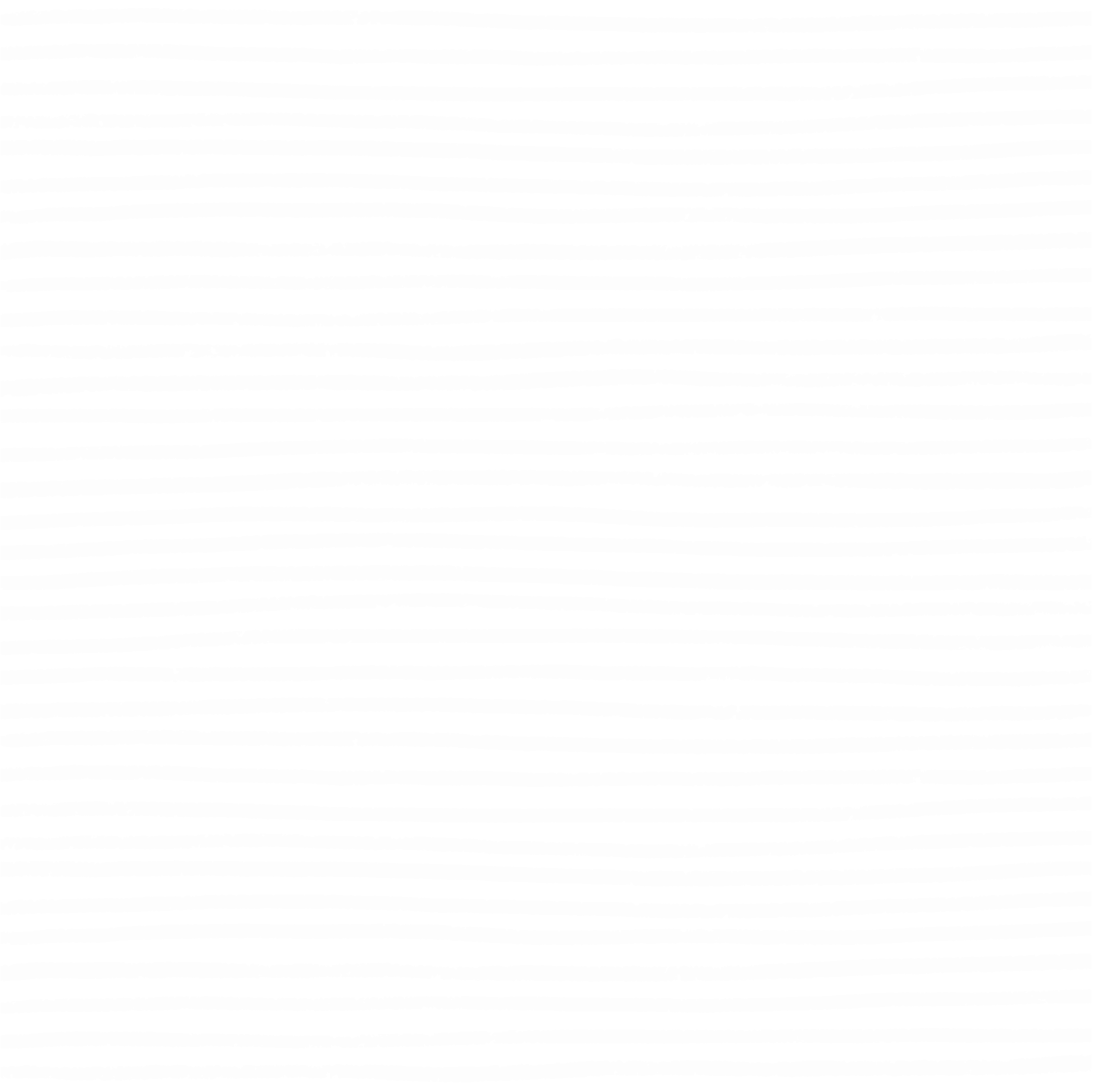 终极思考：正方形对折5次，最后是怎样的图形？
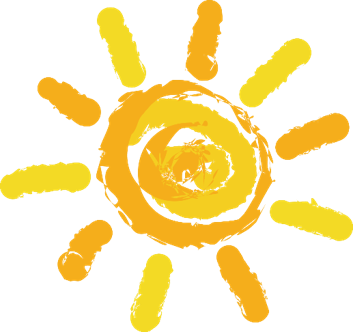 先从对折1次想起……
试试吧！
用一张长方形折出2个三角形
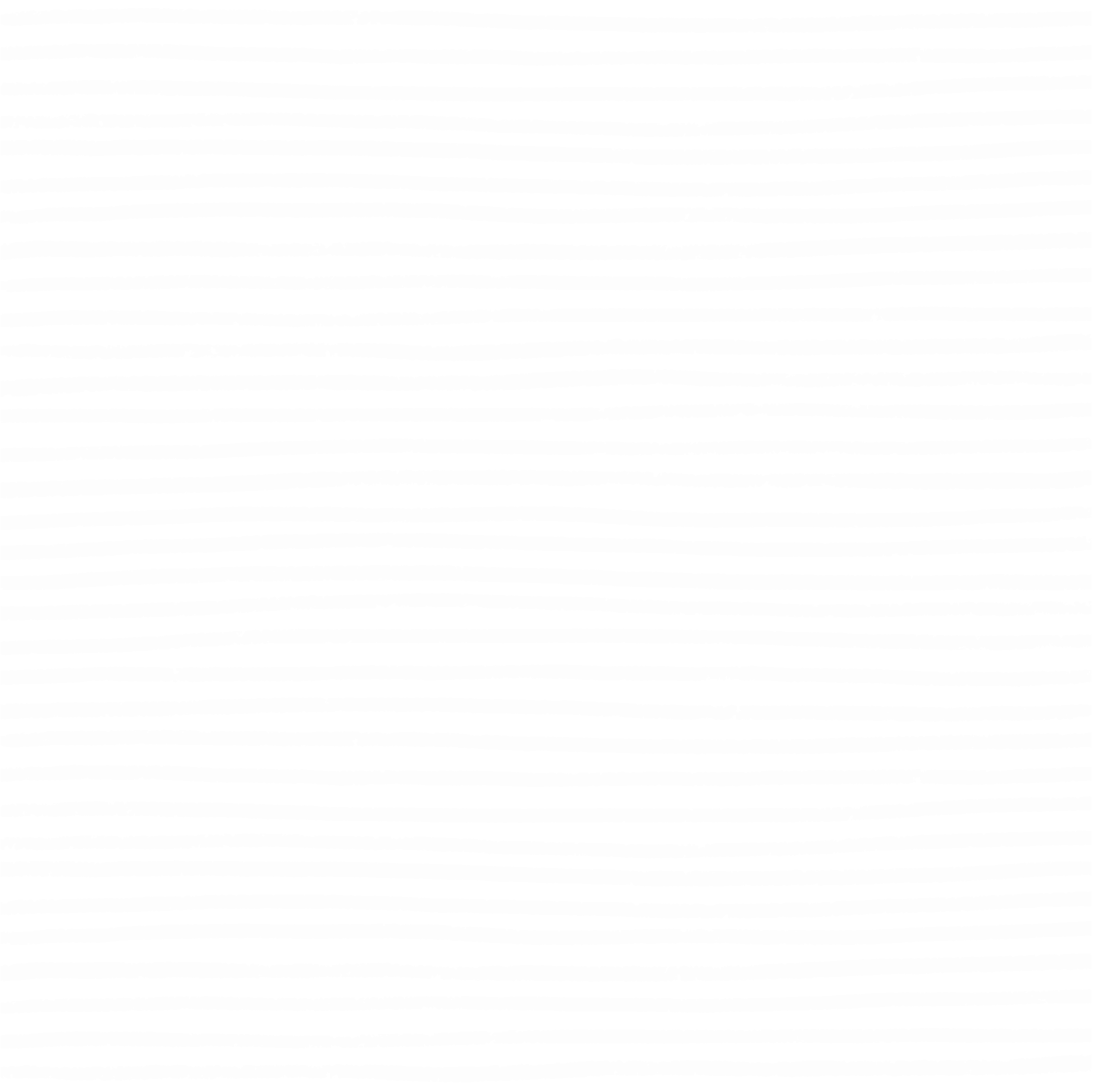 用一张长方形折出1个正方形
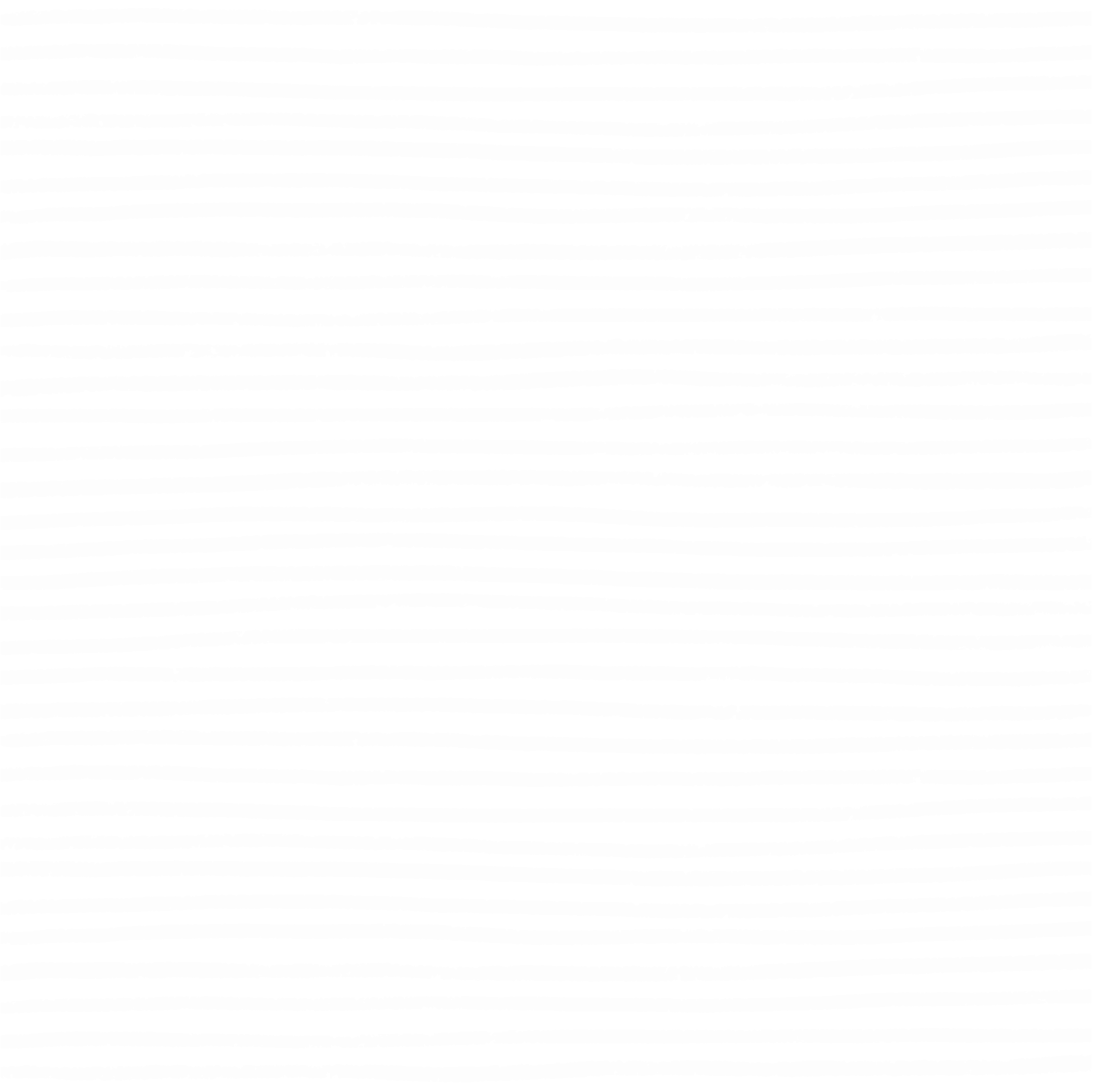